Welcome to Leon!Please take a seat
Mr. Reaves’s Class
Syllabus Corrections
Grading Policy
	Class work -	10%	Homework-	15%	Participation-	5%	Quizzes-		25%	Tests-		45%
R	espect each other
A	ct responsibly
F	ollow procedure
T	hink before you act
Remember to Ride the RAFT!
Entry Procedure
Sharpen Pencils
Pick up a textbook (Algebra 1-A)
Pick up your calculator
Sit down
Copy the agenda
Blue = Algebra 1-A
Green = Pre-Calculus AB
Homework
will be assigned almost every day
will be collected at random (so make sure you do it )
Will be graded for completion
Do Now
Will be posted on the board
Green: Pre-Calc
Blue: Algebra 1-A
You will start it when you walk in the door
Will be collected at the end of the week (class work grade)
Completion grade
During Class Procedure
If you need to:
Go to the bathroom
Raise your index finger
Throw something away
Hold up two fingers
Sharpen your pencil
Hold up three fingers
Stay seated
Follow directions
Raise your hand
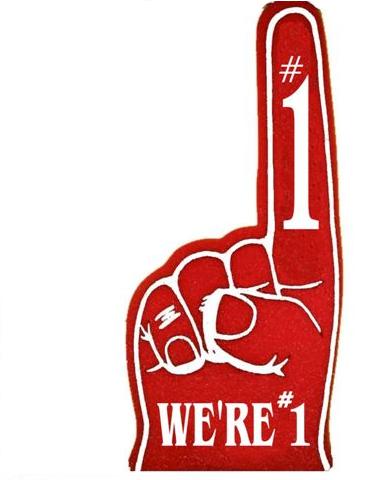 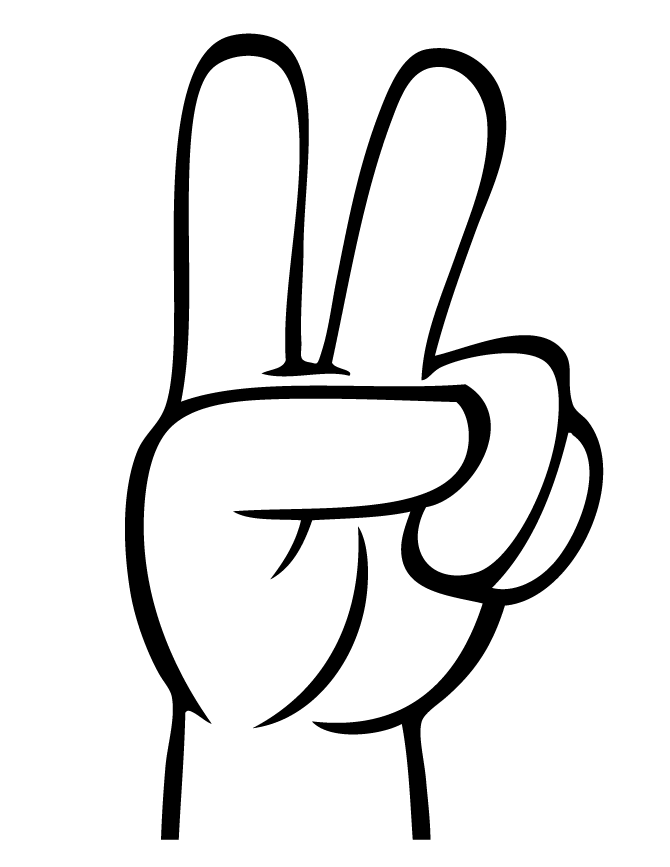 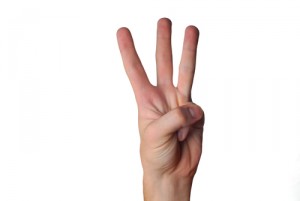 Rest Room Policy
Go between classes.
If you feel you will be late, then come to class first and ask to go
If someone else has already asked, then you will not be allowed to go
You will only be allowed to go once during any given class period.
If you abuse it, you will lose it.
Exit Slips
At the end of each lesson you will be asked to fill out an exit slip.
Exit slips can be one of the following:
Summary of what you learned
A note to an absent student explaining what they missed
A question that you had about that day’s lesson
A real world example of that lesson’s content
This will be graded 
End of Class Procedure
THREE (3) minutes before the bell rings:
Put your things away
Put the textbooks back
All calculators must be returned
Wait quietly in your seats for Mr. Reaves to dismiss you
Once the class is quiet and all supplies are packed up, Mr. Reaves will dismiss you
Mr. Reaves dismisses you, not the bell
Group Work Procedure
Get in designated groups quickly
Work diligently in those groups
This is a privilege not a right and can be taken away
If the class cannot stay on task during group activities, there will be no more group activities
Math is Everywhere!!!!!
Math is not scary
COMPLAINTS
Any complaints may be submitted in written form in the complaint box